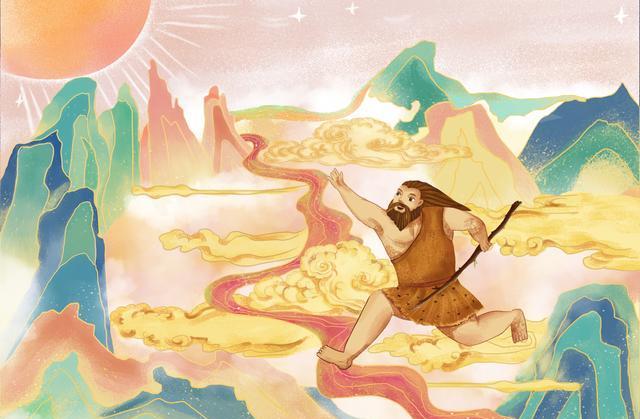 女娲补天
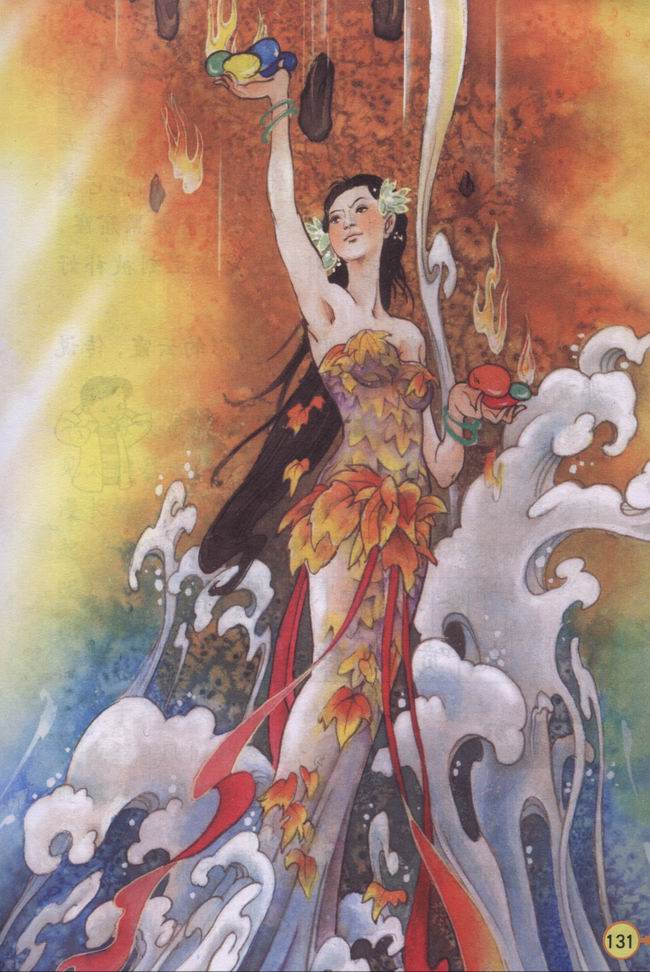 夸父逐日
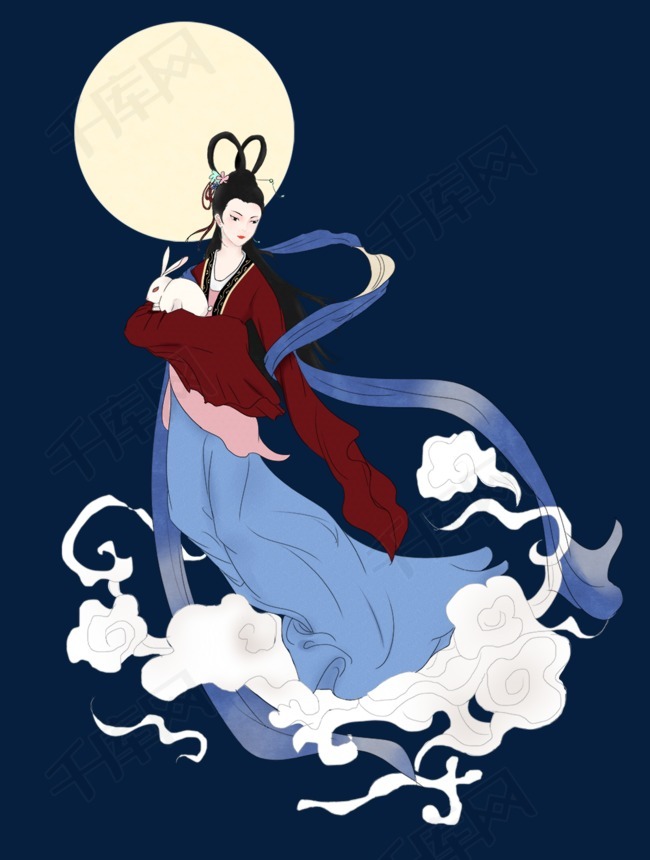 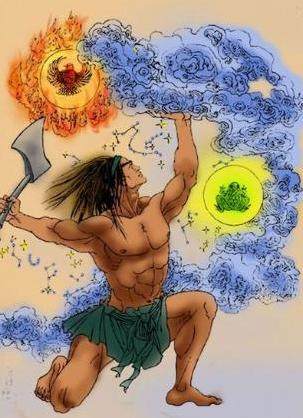 盘
古
开
天
辟
地
嫦
娥
奔
月
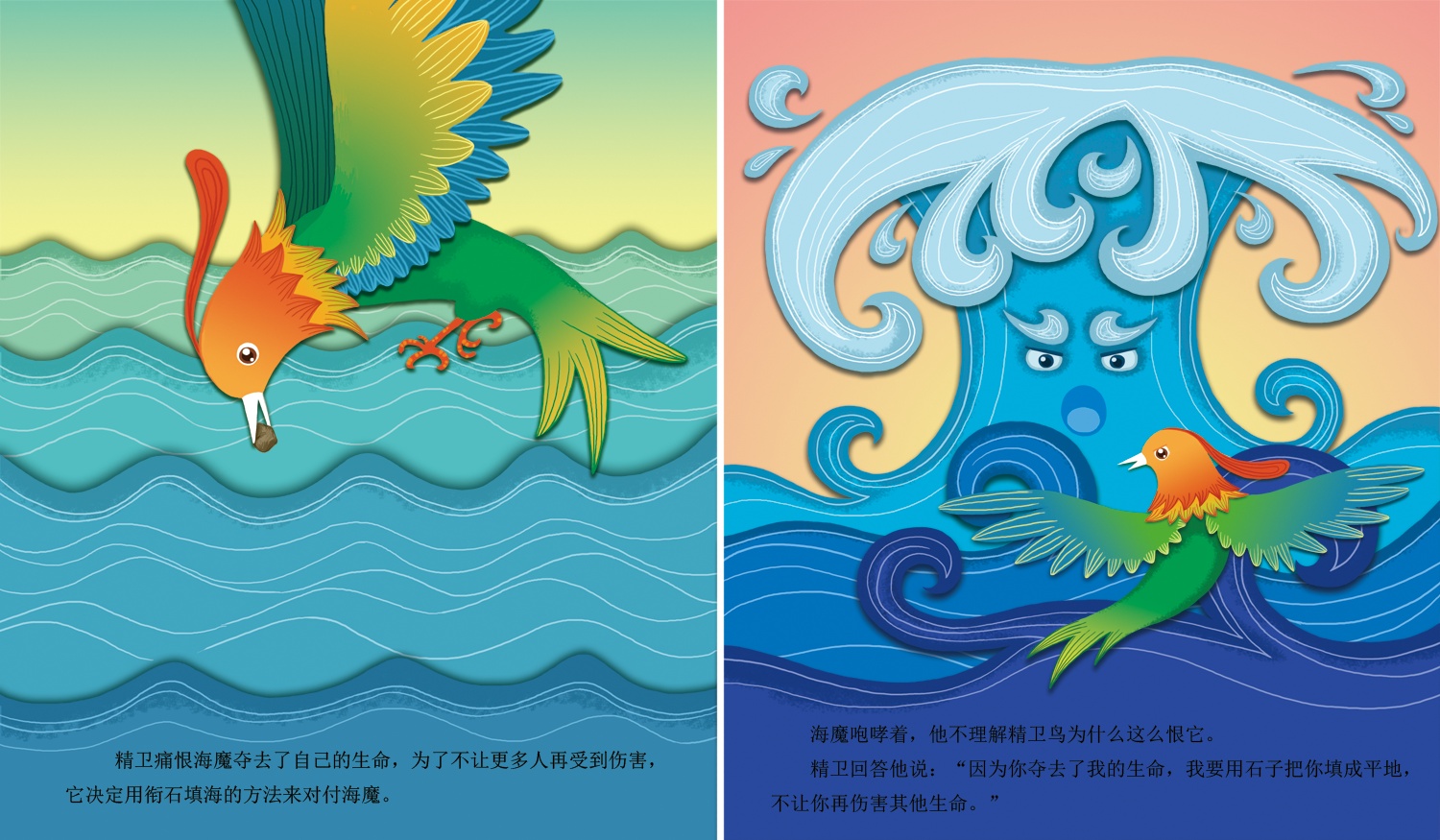 后羿射日
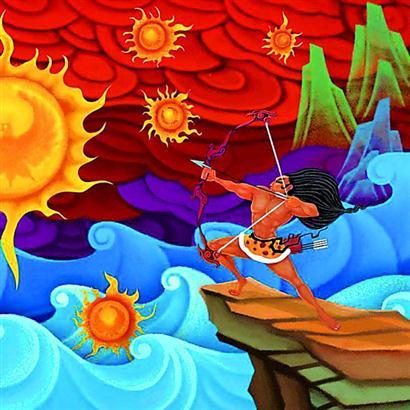 精卫填海
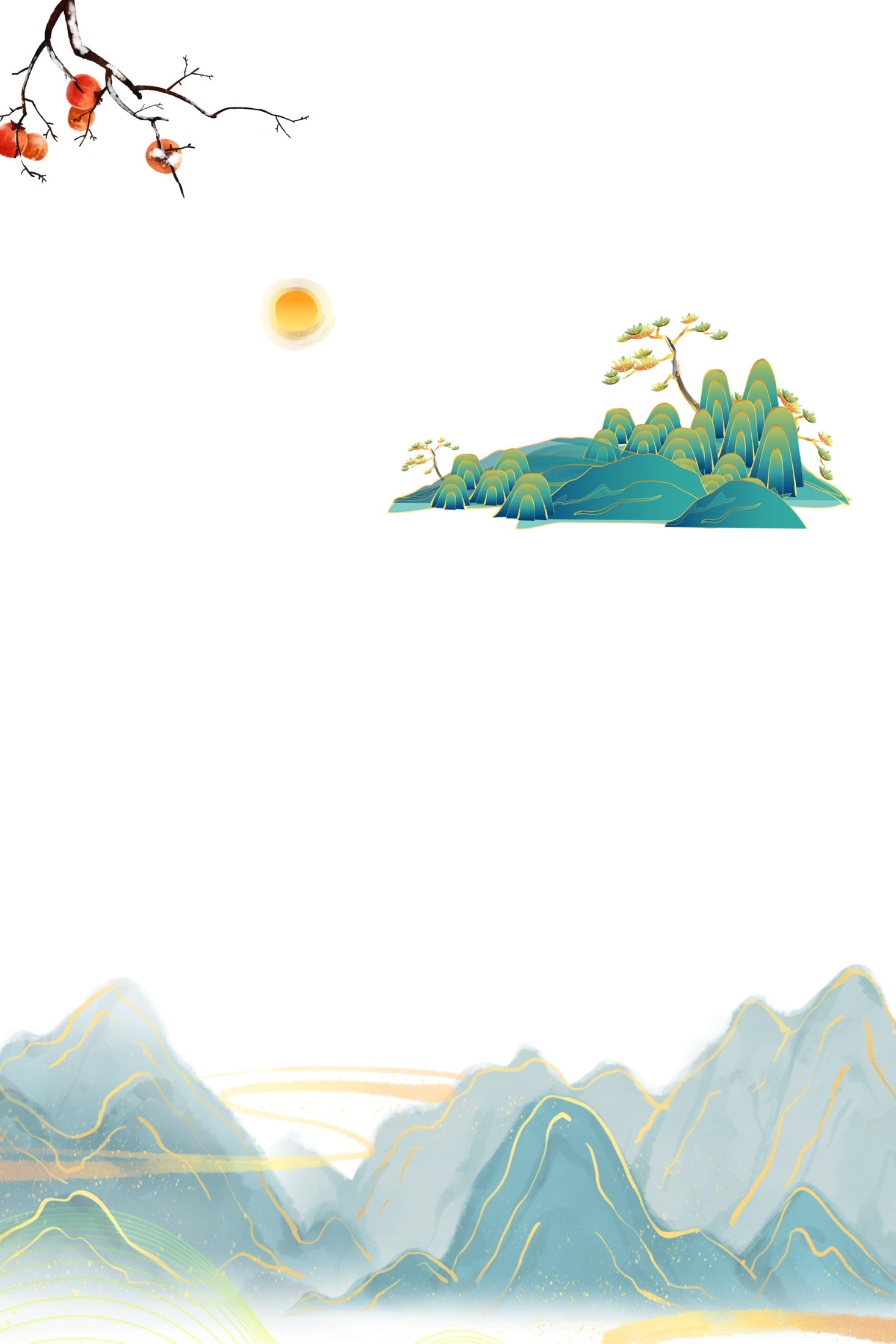 女娲造人
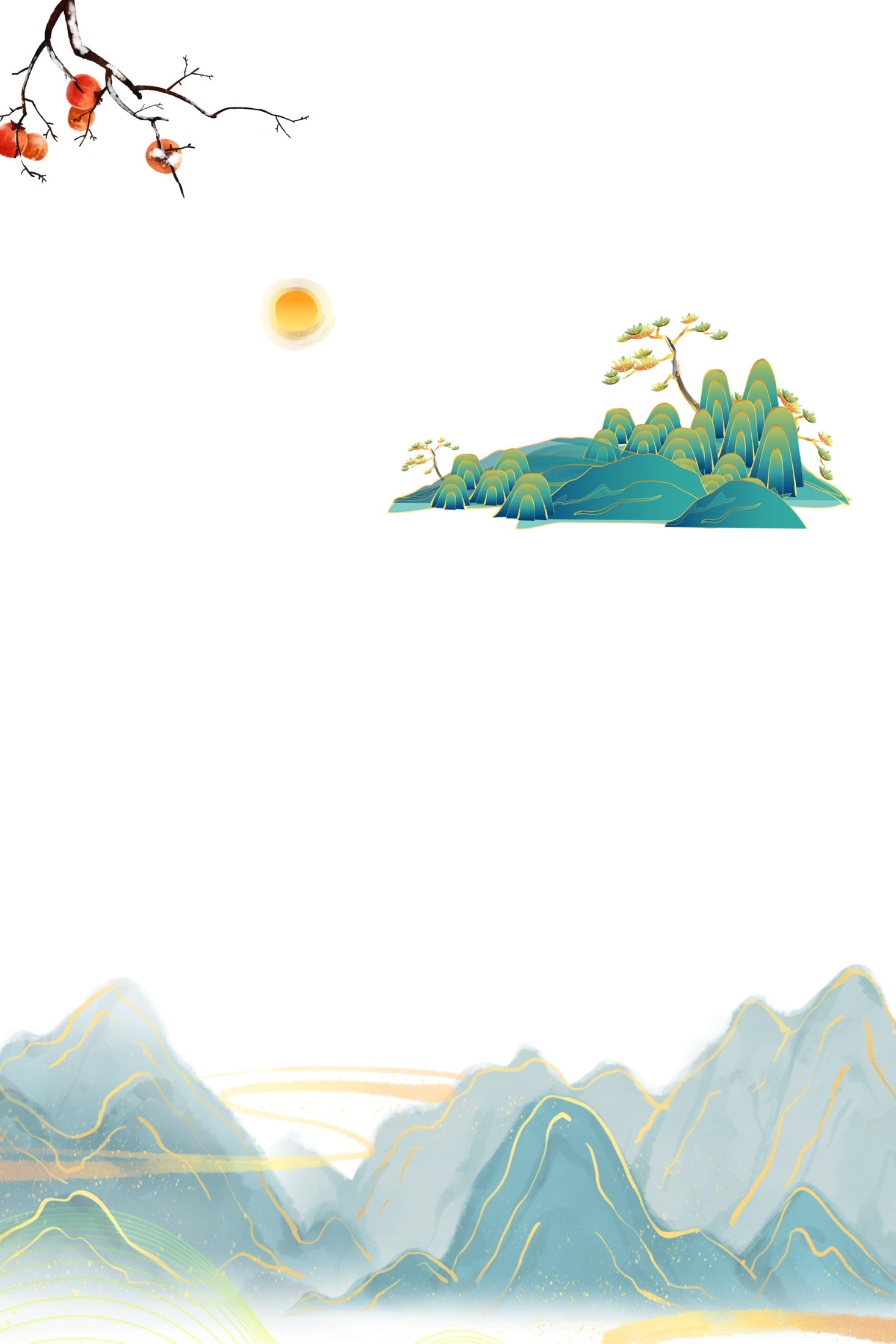 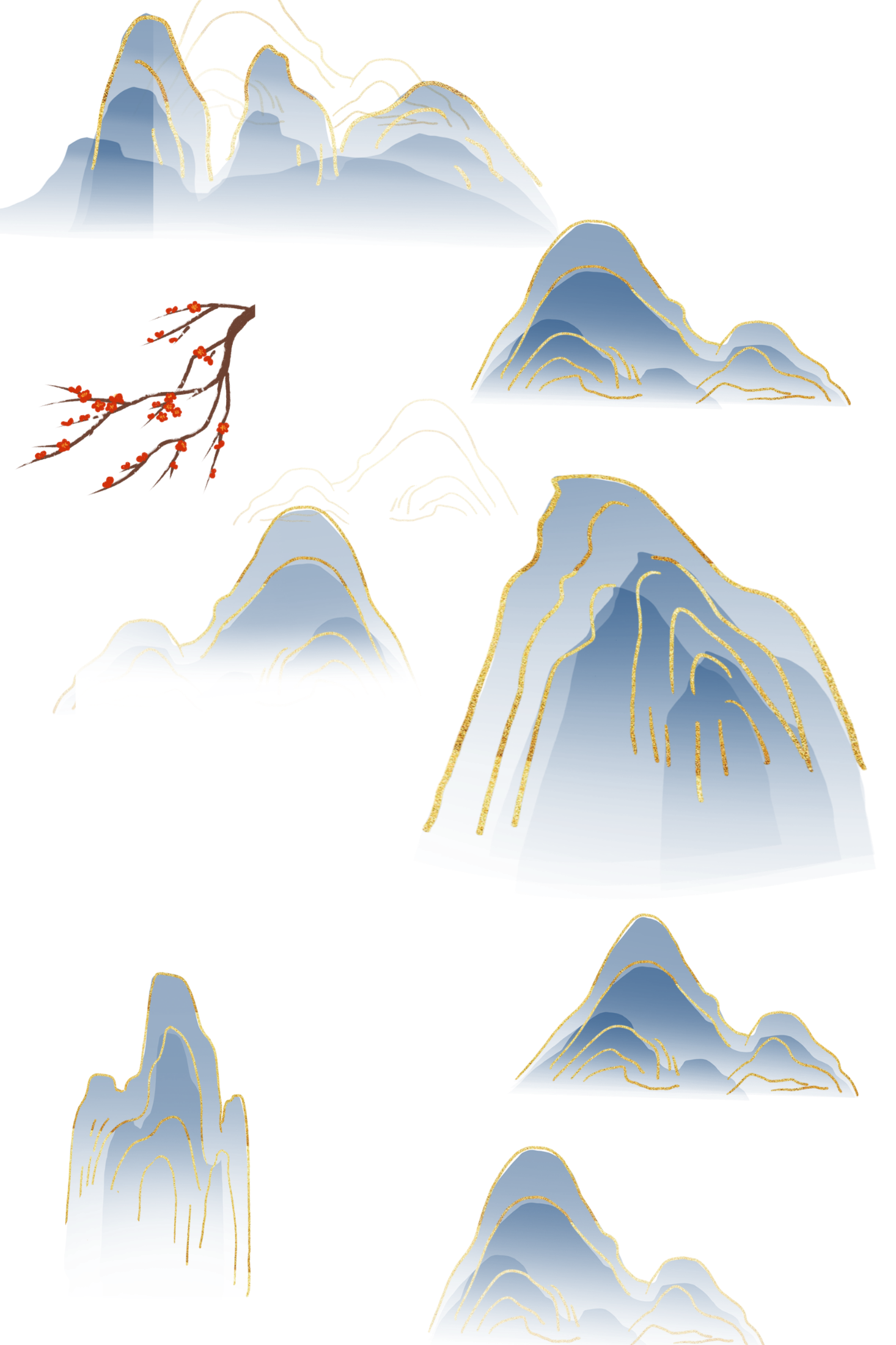 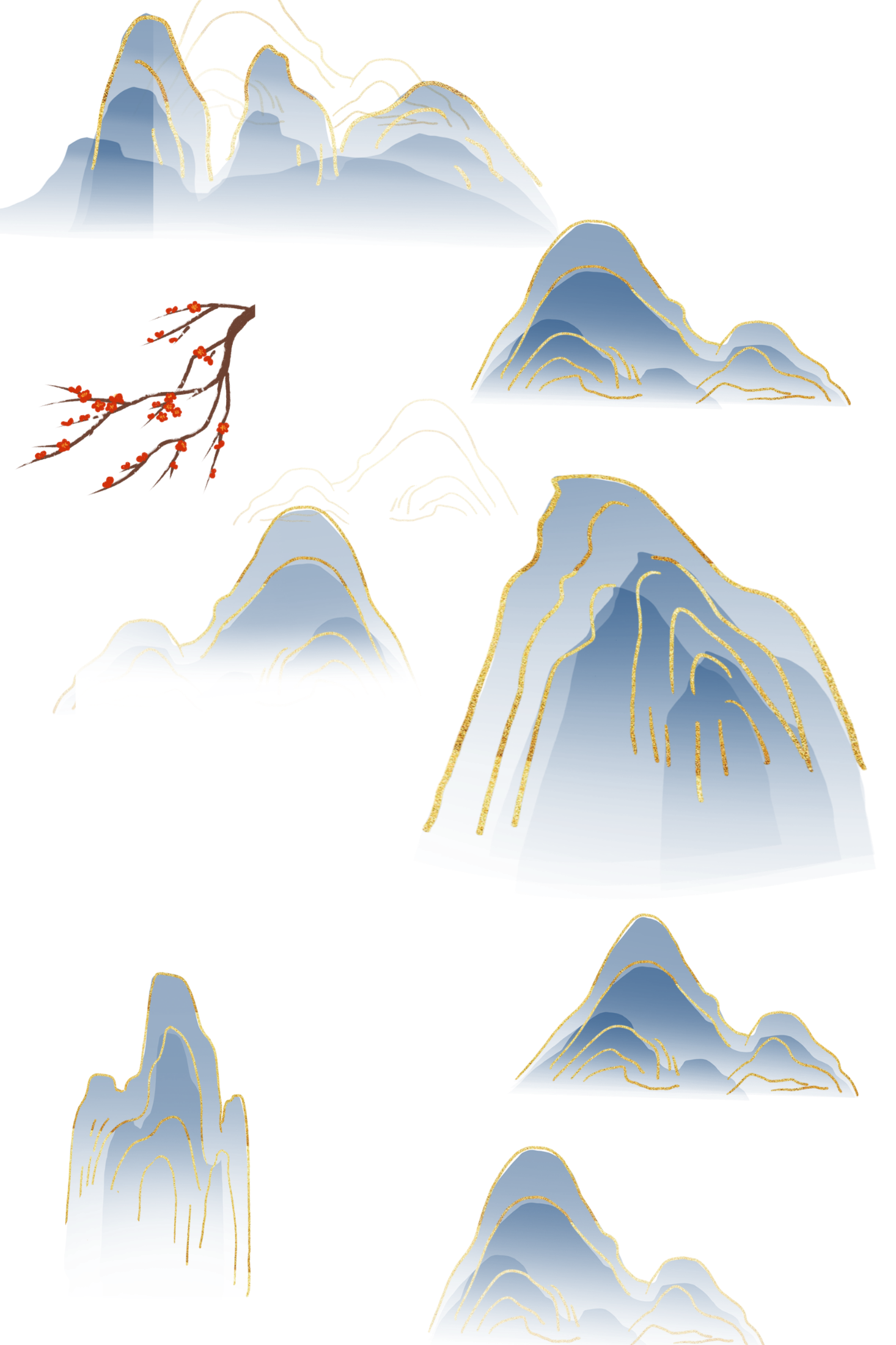 速读，走近神话故事
学生活动：
    请同学们采用快速阅读法浏览课文，试着在老师提供的画面的基础上复述课文内容。
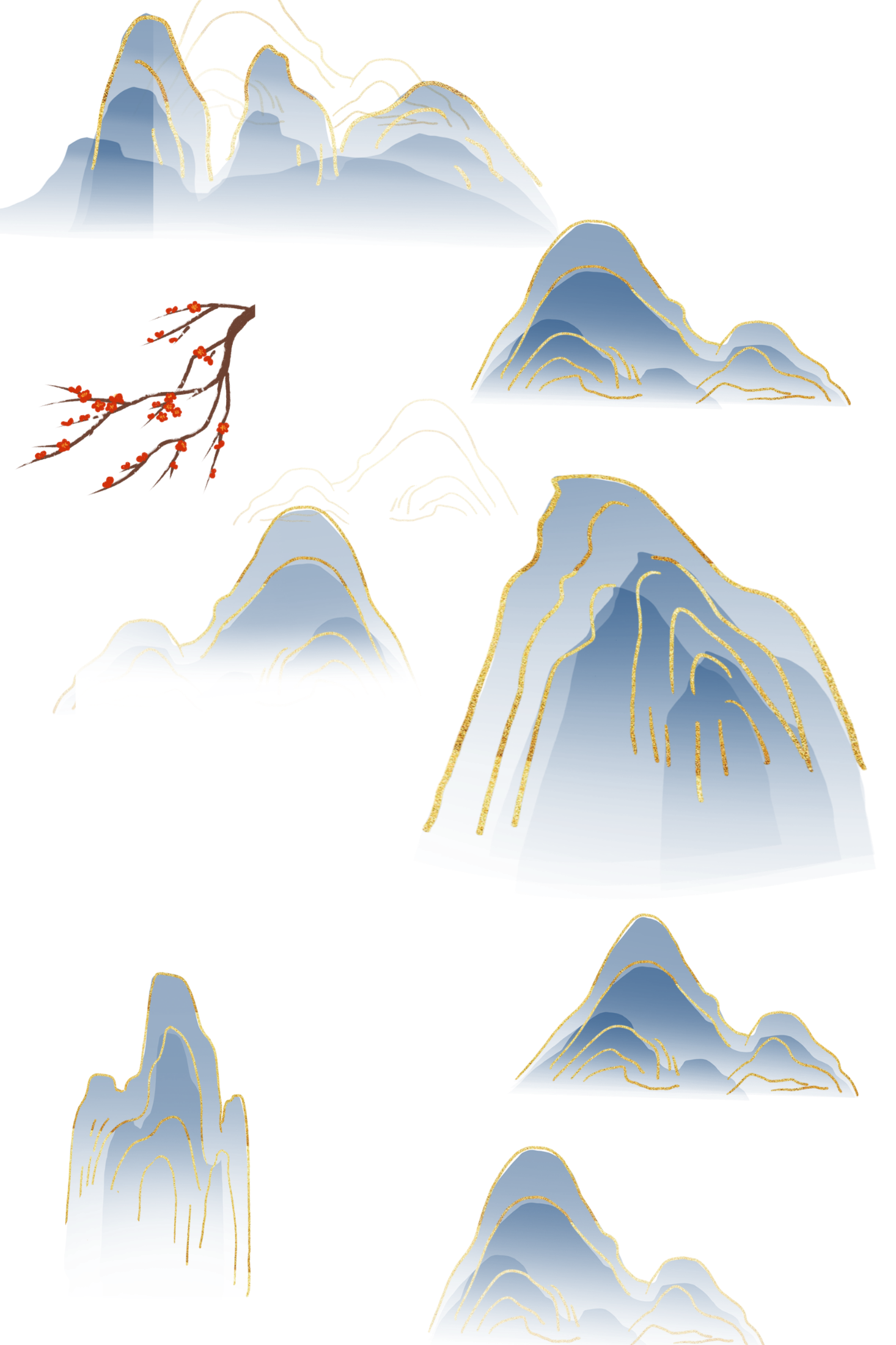 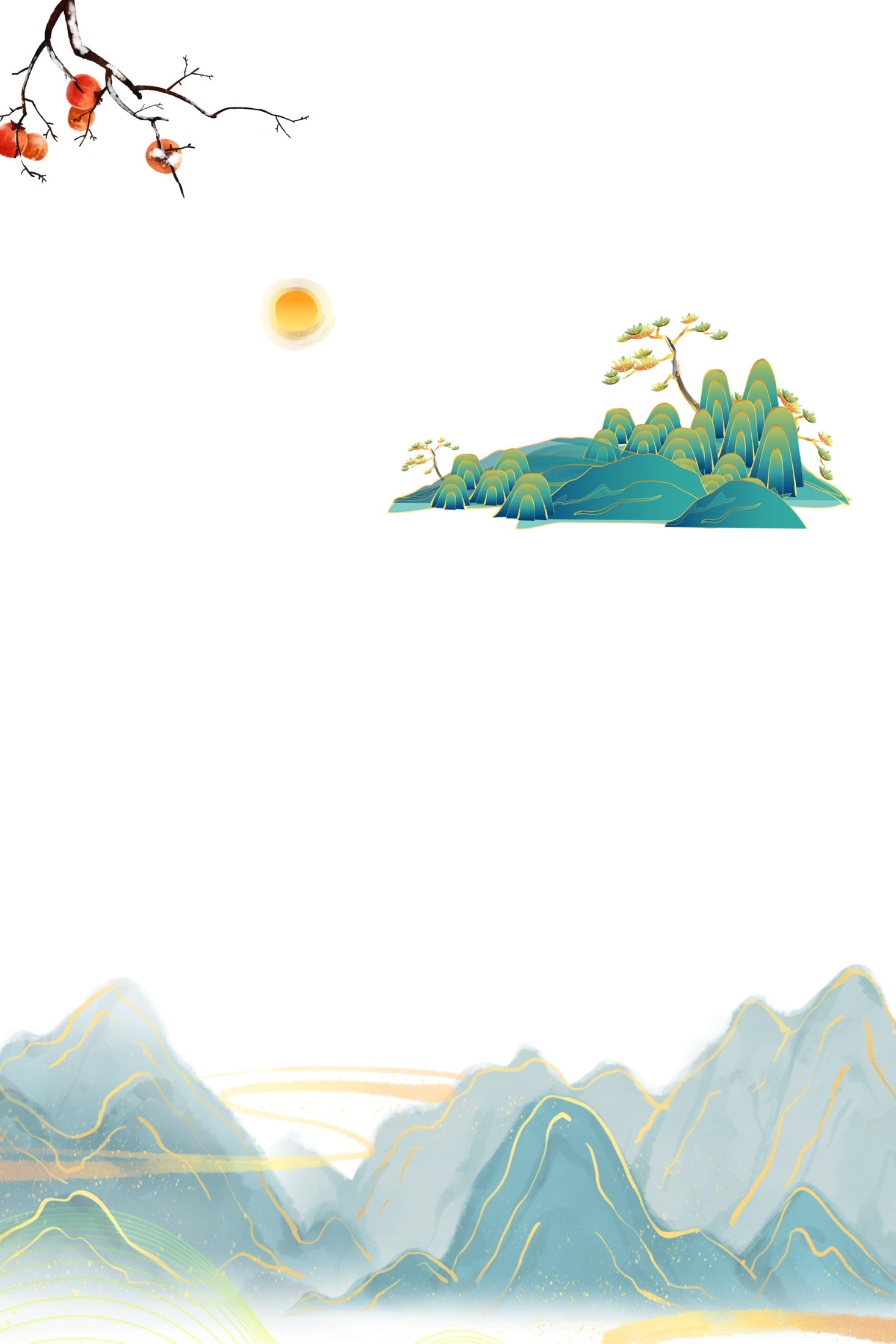 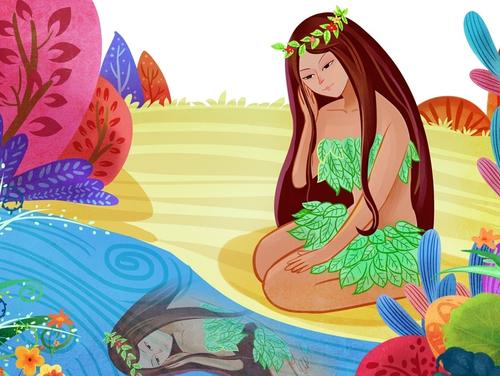 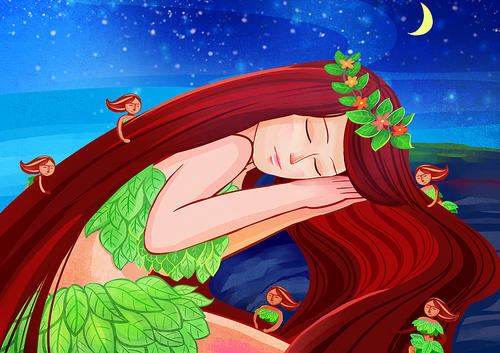 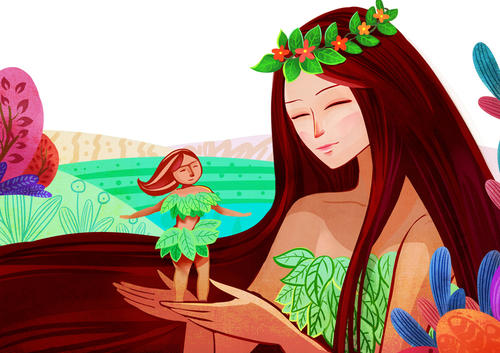 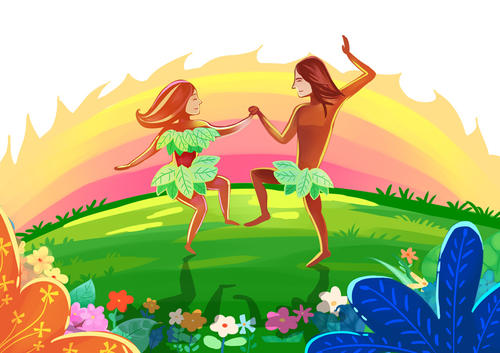 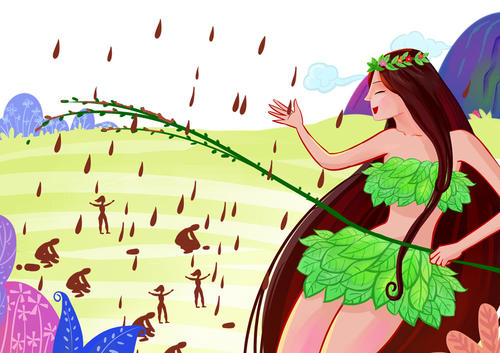 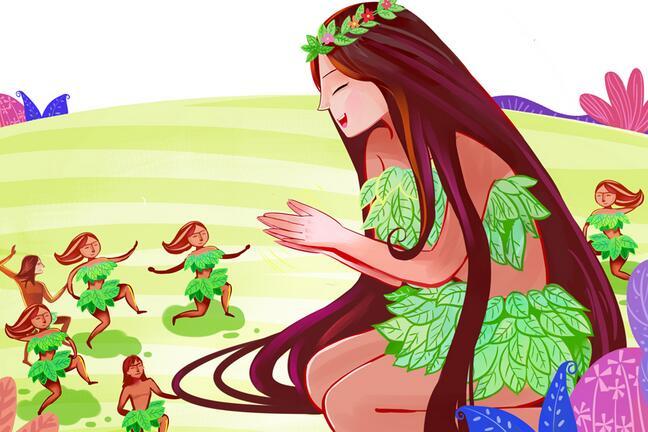 本文讲述的是……之后，有了……，单单没有……，于是出现了……。……因为……，她……。这项工作太费力了，……。接着……，人类就这样世世代代延续下来了。
探究，感知想象魅力
俗说天地开辟，未有人民，女娲抟黄土作人。务剧，力不暇供,乃引絙于泥中，举以为人。故富贵者，黄土人；贫贱凡庸者，絙（ɡēnɡ）人也。
    女娲祷神祠，祈而为女媒，因置婚姻。
                          ——《风俗通》
    女娲：传说是人面蛇身，创造了人类。
    抟：tuán，把某种东西揉成圆形。
    务剧：工作剧烈繁重。
    引：牵、拉。
    力不暇供：用上所有的力量还来不及供应。
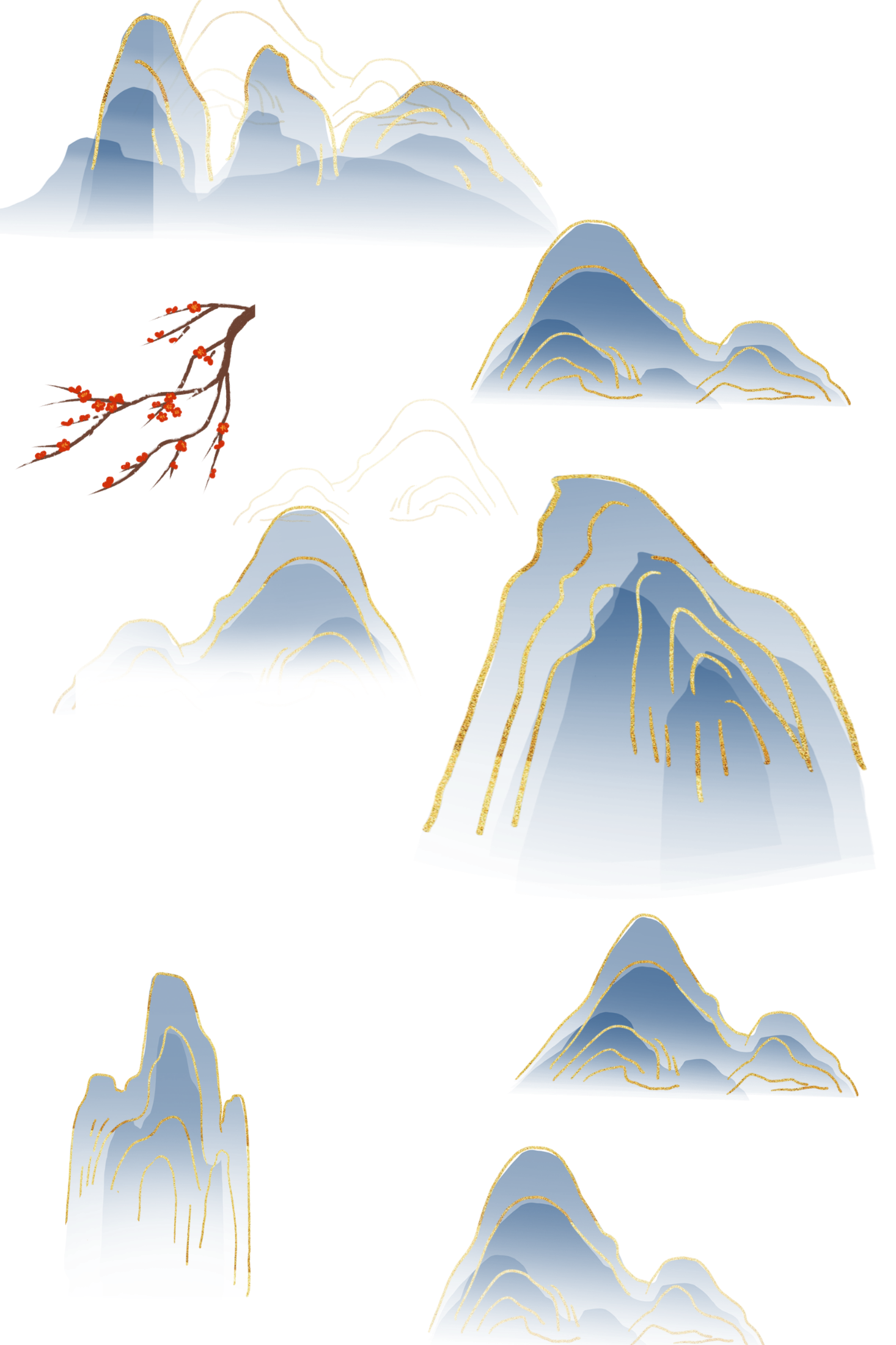 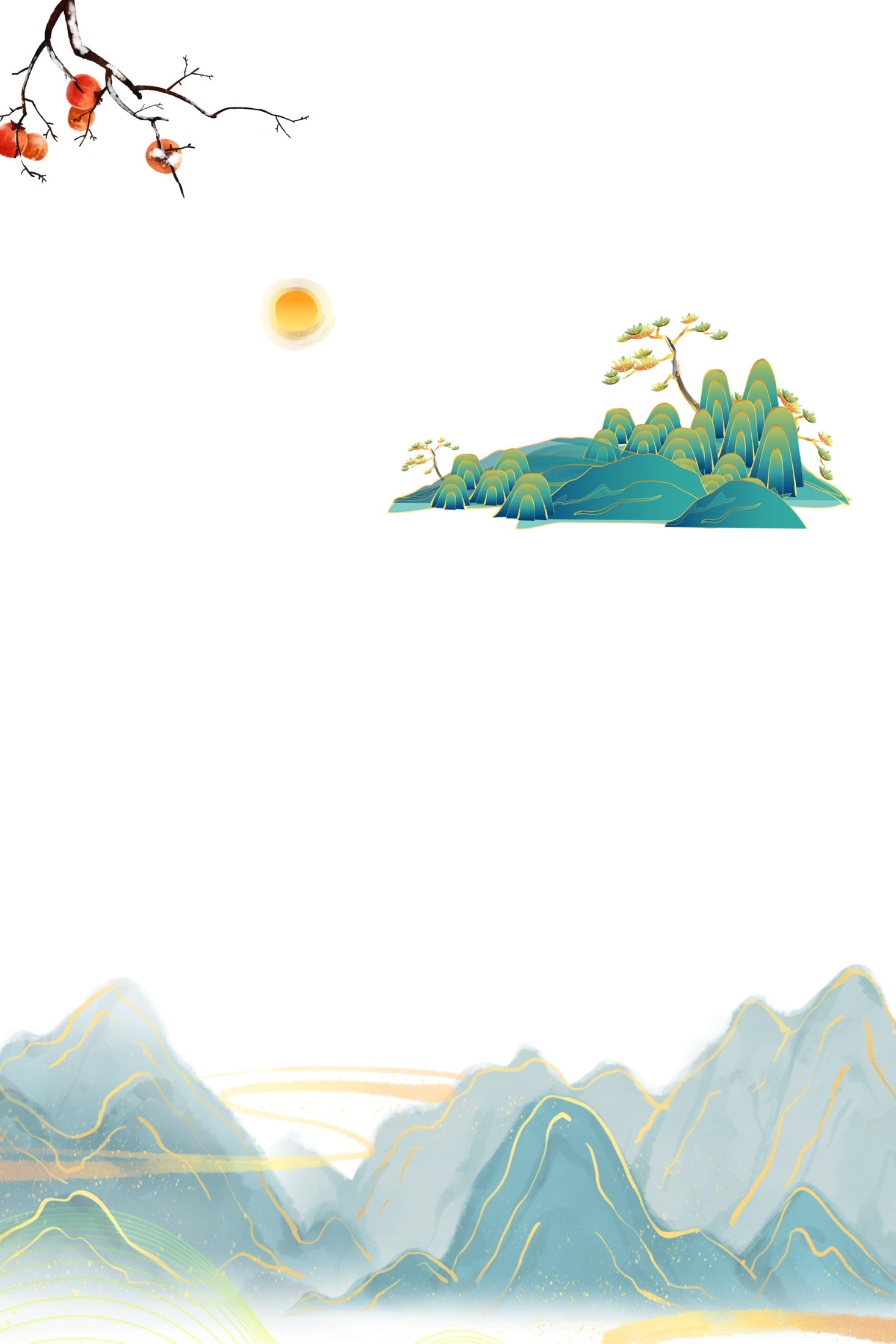 探究，感知想象魅力
学生活动：
     再次快速阅读课文，对照《风俗通》中关于女娲的记载，找出课文丰富了女娲的哪些内容，哪里最能见出作者的想象力？
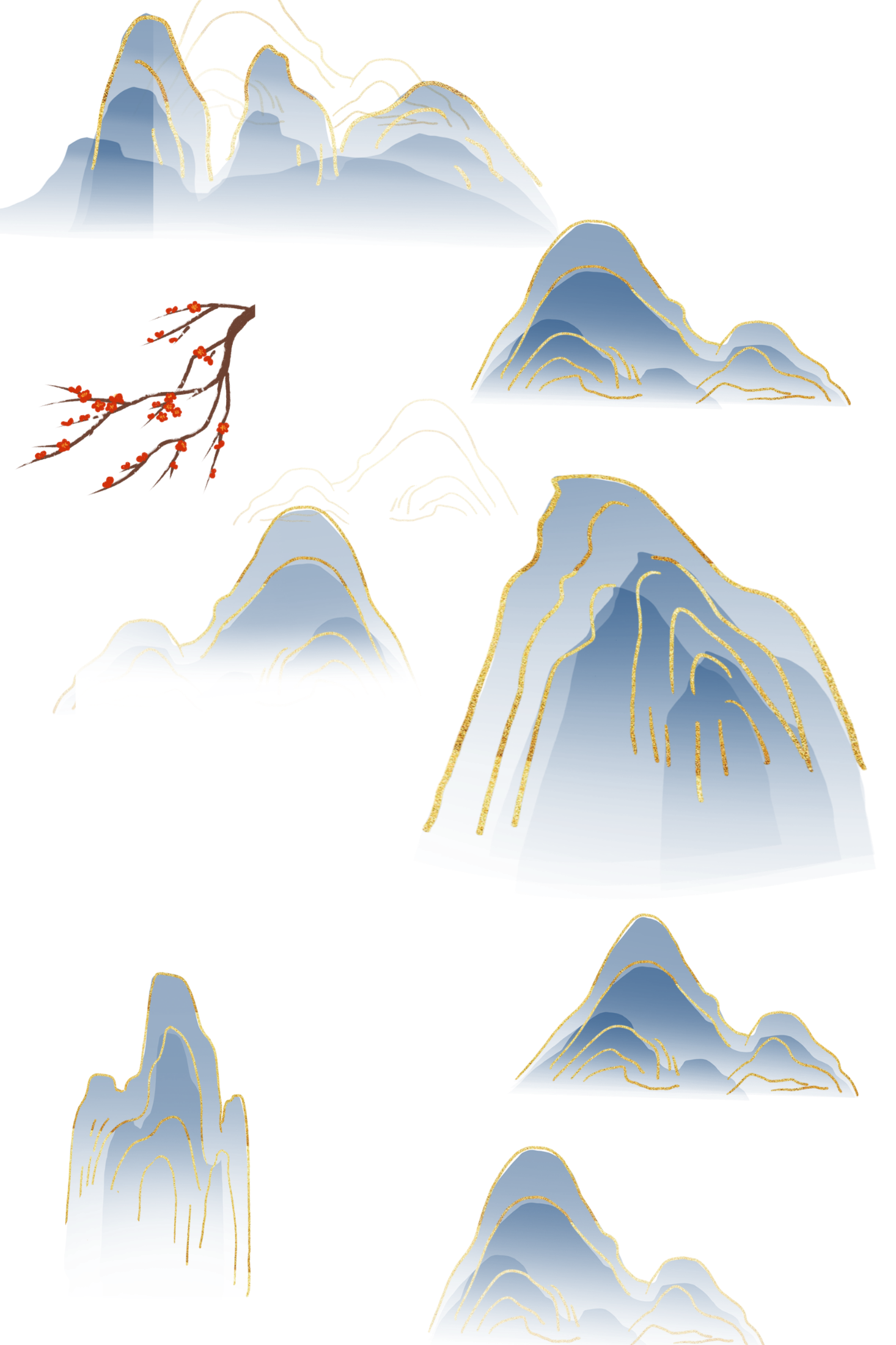 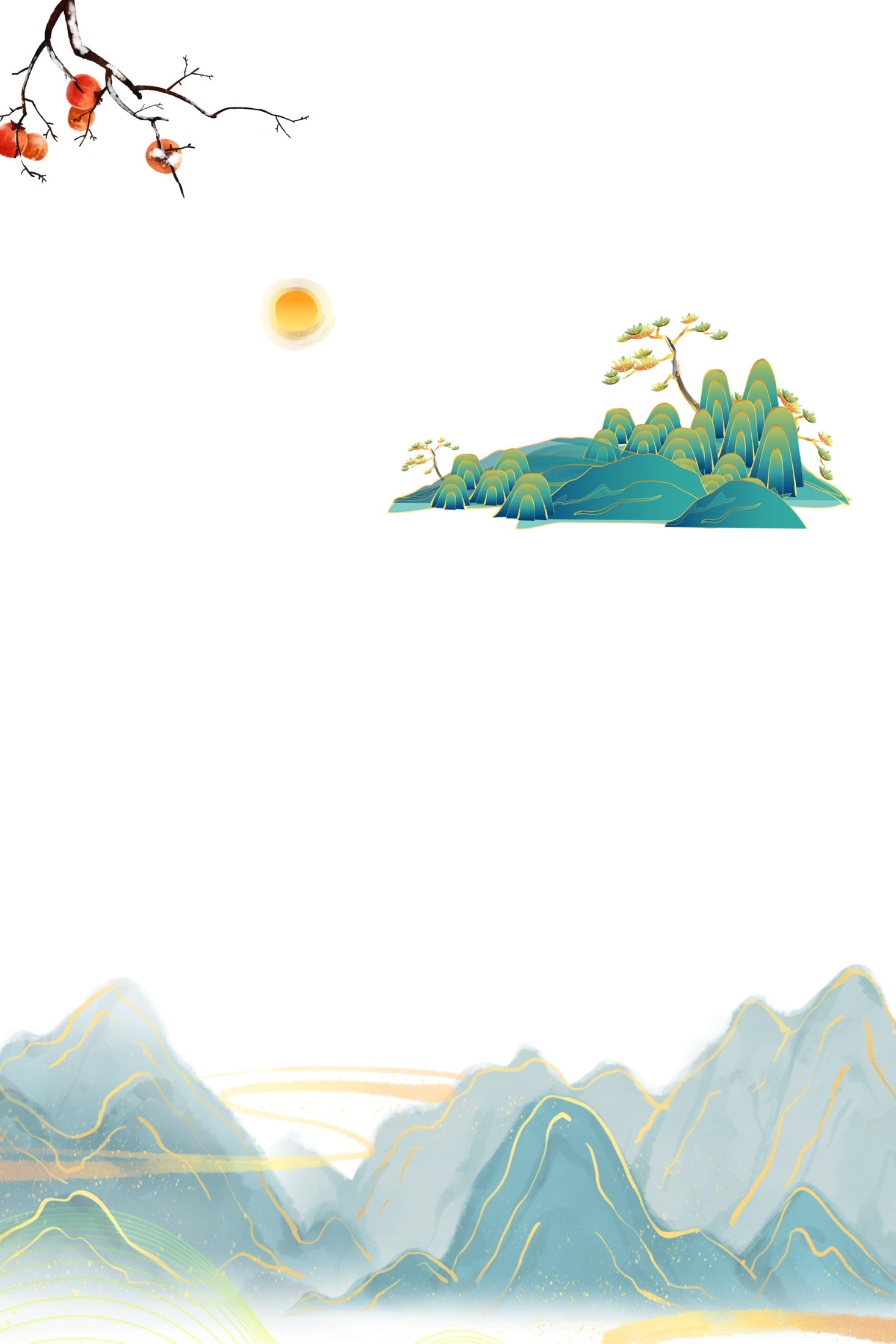 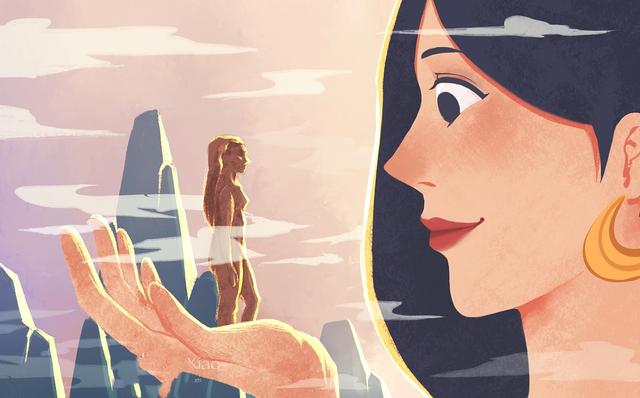 一天变化七十次
揉黄泥造人
挥洒泥浆造人
“神”的非凡能力和神奇方法
想象
大胆奇特
寂寞孤独
自豪欣慰
忙碌疲倦
…………
想象
合情合理
“人”的心理、情感、活动
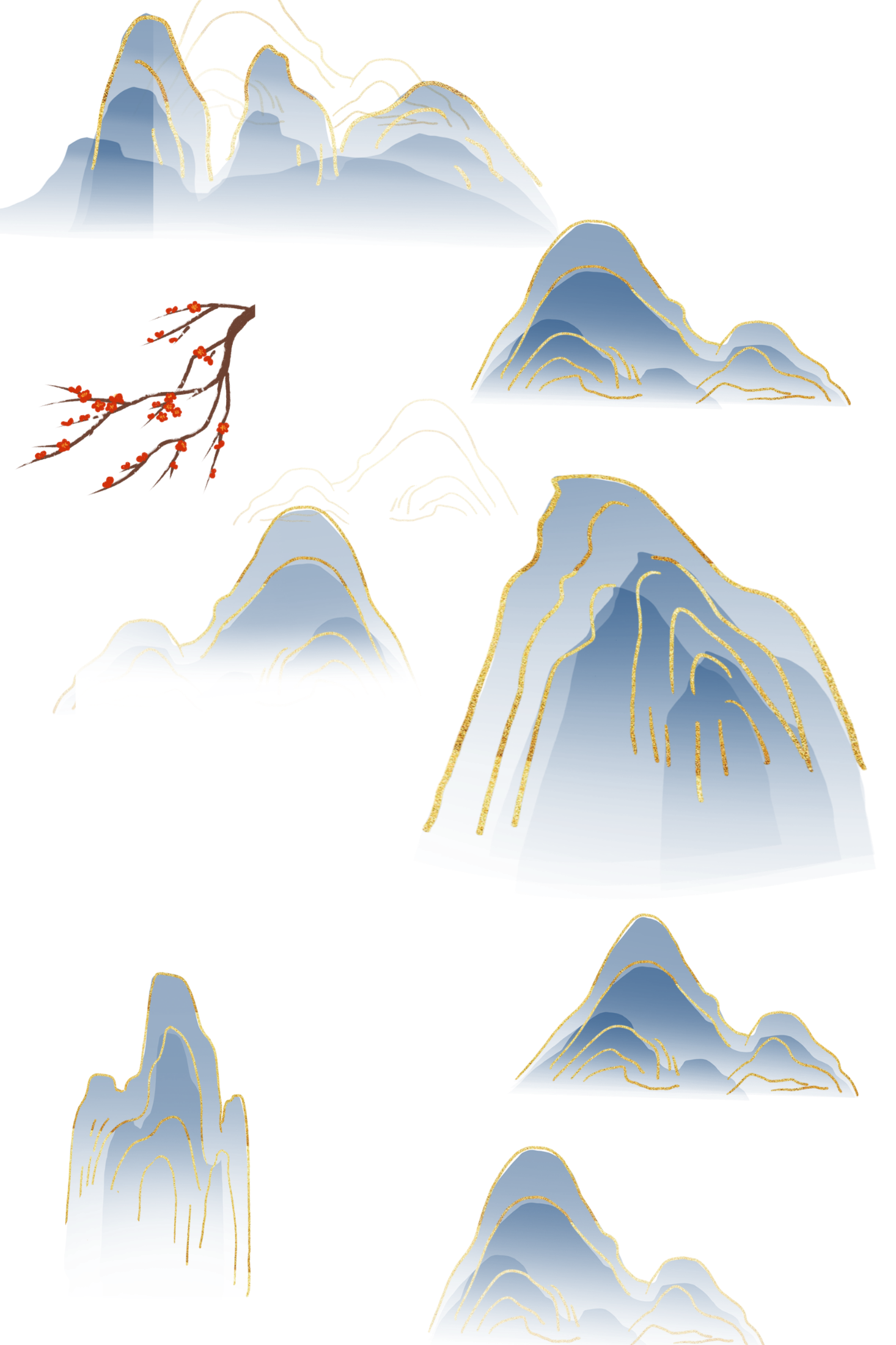 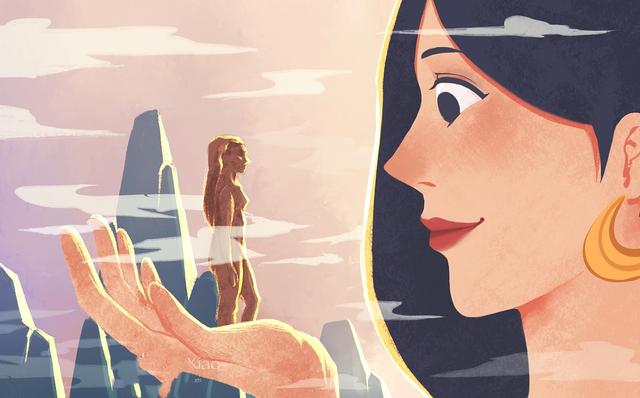 神通广大、抟土成人
神性
人性
e7d195523061f1c0c2b73831c94a3edc981f60e396d3e182073EE1468018468A7F192AE5E5CD515B6C3125F8AF6E4EE646174E8CF0B46FD19828DCE8CDA3B3A044A74F0E769C5FA8CB87AB6FC303C8BA3785FAC64AF542479A9D627658A98852A6F5613AA3FB91FB647AC9FDFAE6CFE751D90DCCC5335D9F6DC576BEAA67668FB2589B5C21711889528E16F125DAAFF6
喜怒哀乐、与人相似
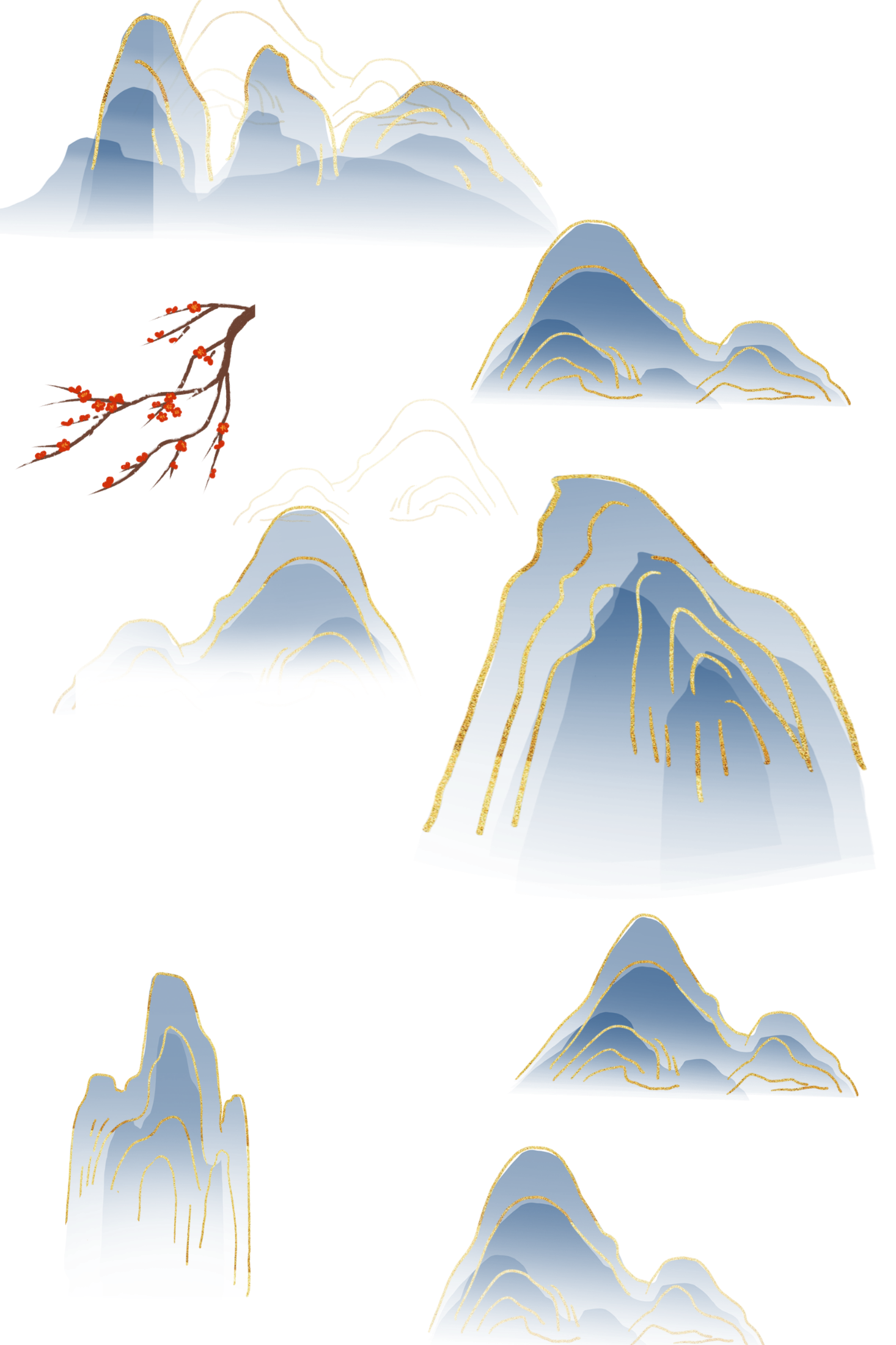 任何神话都是用想象和借助想象以征服自然力，支配自然力，把自然力加以形象化。             
                    ——马克思
想象是人类思维最美的花朵。
                       ——雨  果
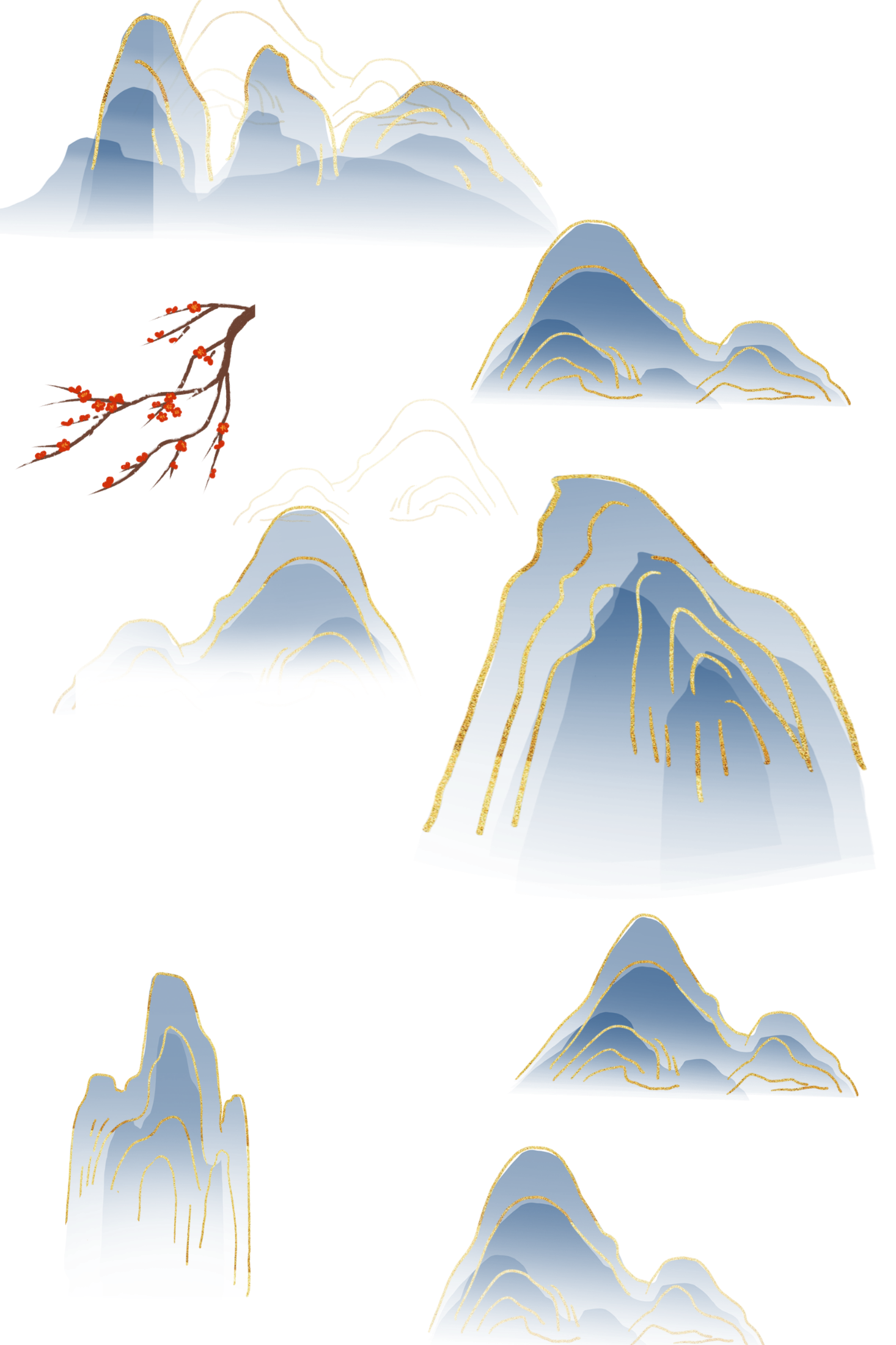 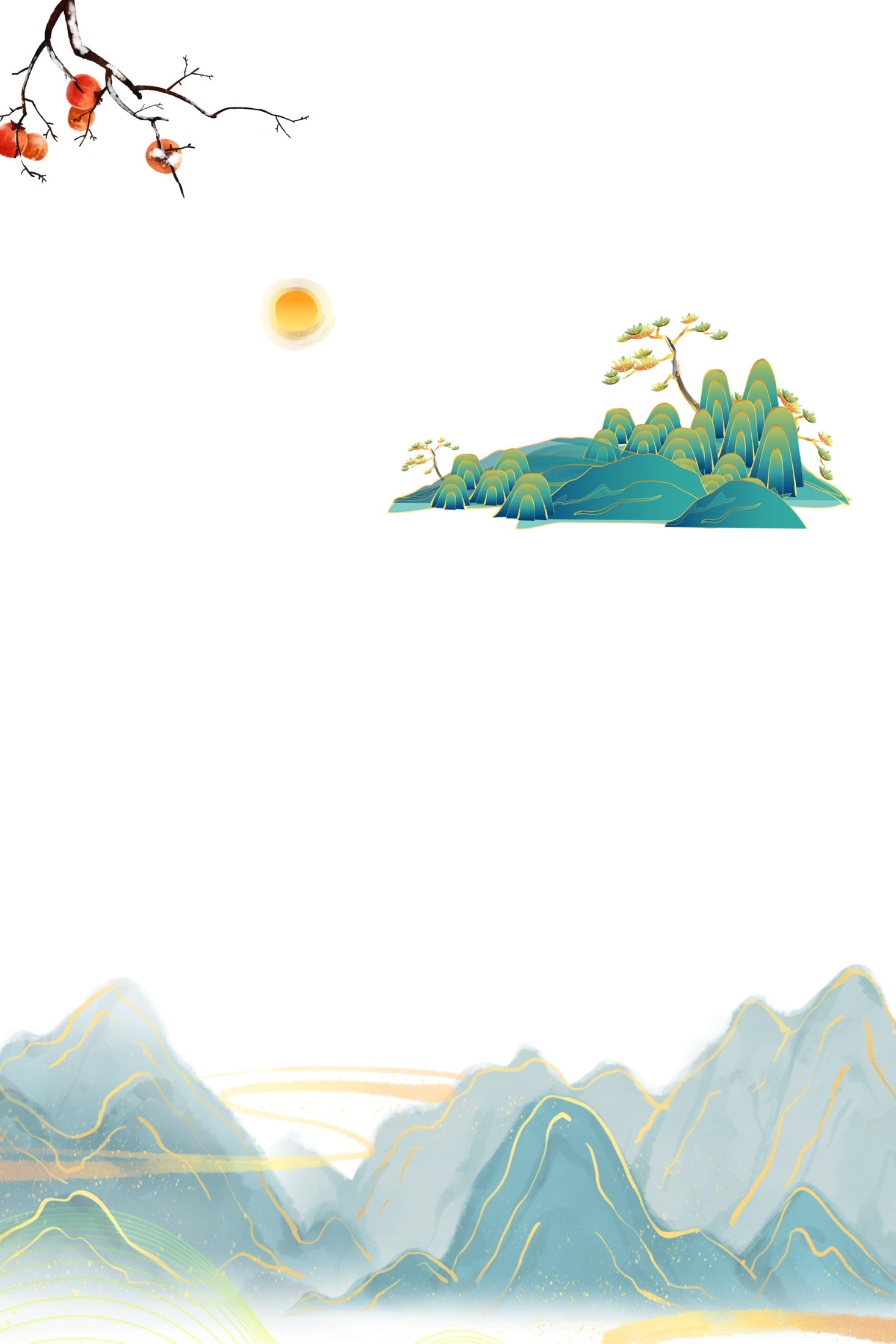 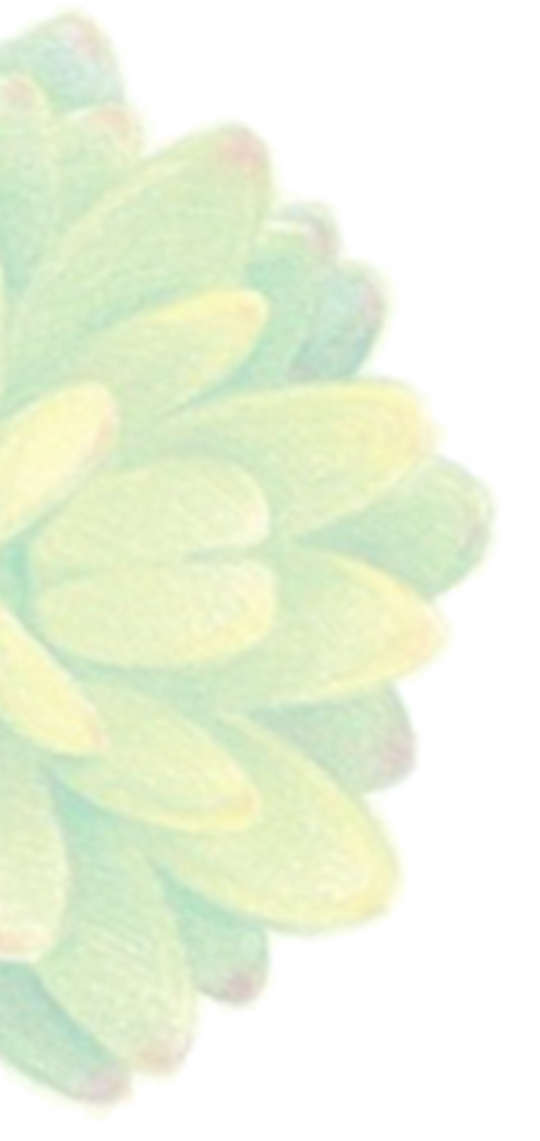 致用，插上想象翅膀
从文中选取一个情节，大胆想象，借助人物描写方法和修辞手法，拟写片段。
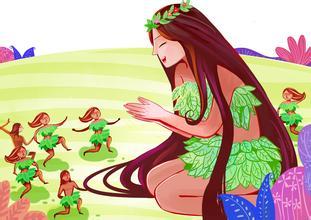 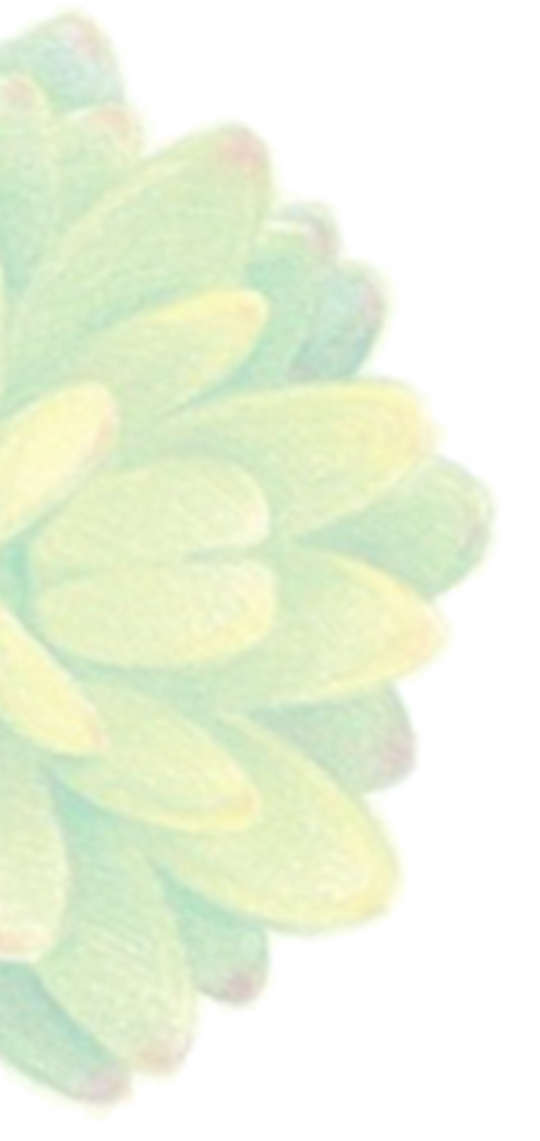 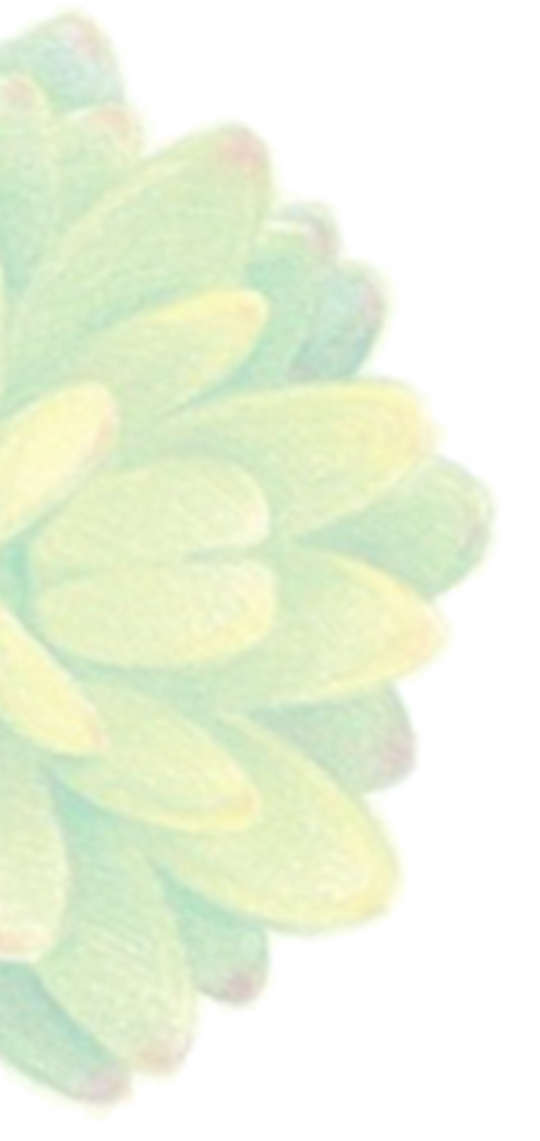 作业
阅读下面的神话故事，运用想象手法改写文本。
《精卫填海》
“有鸟焉，其状如乌，文首、白喙、赤足，名曰精卫，其鸣自詨。是炎帝之少女名曰女娃，女娃游于东海，溺而不返，故名精卫，常衔西山之木石，以堙于东海。漳水出焉，东流注于河。”           ——《山海经·北山经》
《夸父逐日》
    夸父与日逐走，入日。渴，欲得饮，饮于河渭，河渭不足，北饮大泽，未至，道渴而死。弃其杖，化为邓林。
                           ——《山海经·海外北经》
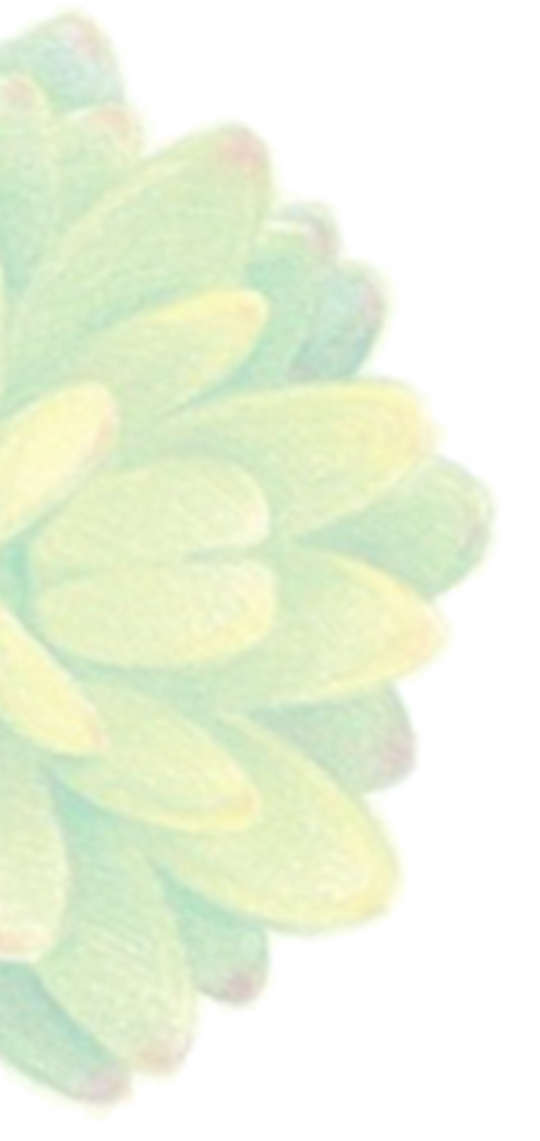